ΦΥΛΛΑ ΕΡΓΑΣΙΑΣ 4, 5
Η ΜΕΤΡΗΣΗ ΤΗΣ ΘΕΡΜΟΚΡΑΣΙΑΣ
Η ΘΕΡΜΟΤΗΤΑ
Η ΘΕΩΡΙΑ
Τι είναι η θερμοκρασία ενός σώματος;
Θερμοκρασία είναι το μέγεθος που μας δείχνει πόσο ζεστό ή ψυχρό είναι ένα σώμα.
Τι είναι η θερμική ενέργεια ενός σώματος;
Θερμική ενέργεια είναι η κινητική ενέργεια που έχουν τα μόρια ενός σώματος.
Τι είναι θερμότητα;
Θερμότητα είναι η ενέργεια που μεταφέρεται από ένα σώμα σ’ ένα άλλο λόγω διαφορετικής θερμοκρασίας, όταν αυτά βρίσκονται σε επαφή μεταξύ τους.
● Η θερμότητα μεταφέρεται πάντα από το σώμα μεγαλύτερης θερμοκρασίας στο σώμα μικρότερης θερμοκρασίας.
● Όταν ένα σώμα παίρνει θερμότητα, τότε αυξάνεται η θερμοκρασία του και η θερμική του ενέργεια.
● Όταν ένα σώμα χάνει θερμότητα, τότε μειώνεται η θερμοκρασία του και η θερμική του ενέργεια.
● Όταν δυο σώματα έχουν την ίδια θερμοκρασία και βρίσκονται σε επαφή, τότε λέμε ότι αυτά βρίσκονται σε θερμική ισορροπία.
Ποια είναι η μονάδα μέτρησης της θερμοκρασίας;
Η μονάδα μέτρησης του θερμοκρασίας στο διεθνές σύστημα είναι οι βαθμοί Kelvin (K).
Οι πιο συνηθισμένες μονάδες μέτρησης της θερμοκρασίας είναι οι βαθμοί Κελσίου (0C) και 
οι βαθμοί Φαρενάϊτ (0F).
ΟΡΓΑΝΑ ΜΕΤΡΗΣΗΣ ΤΗΣ ΘΕΡΜΟΚΡΑΣΙΑΣ
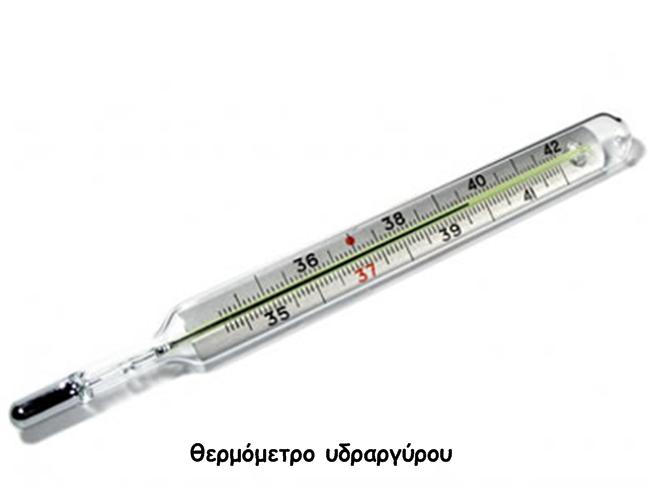 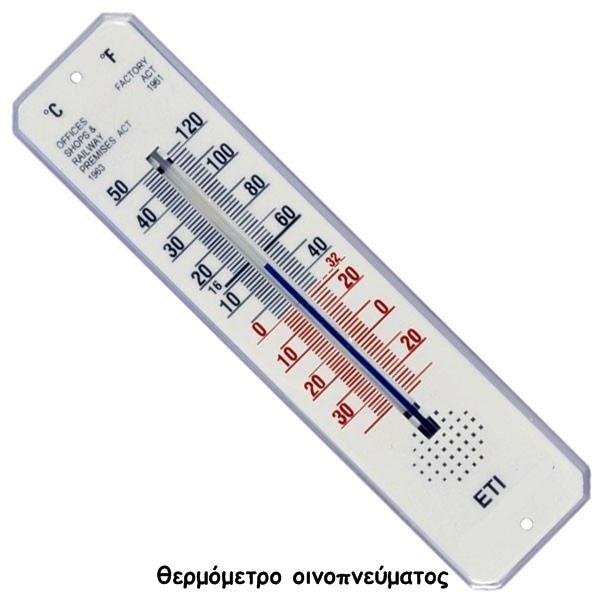 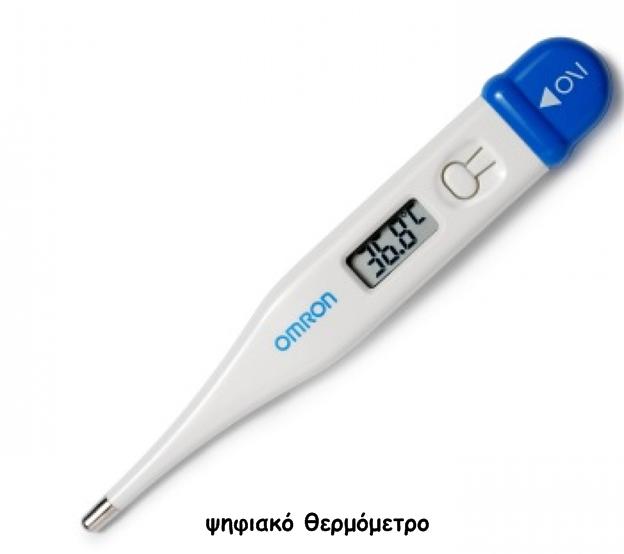 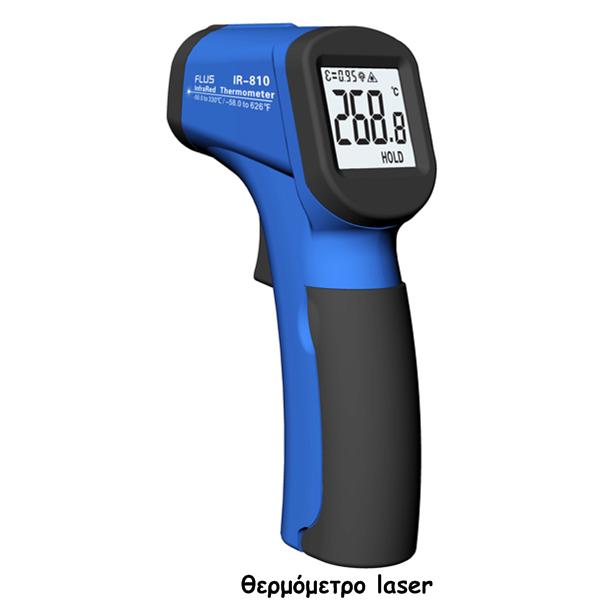 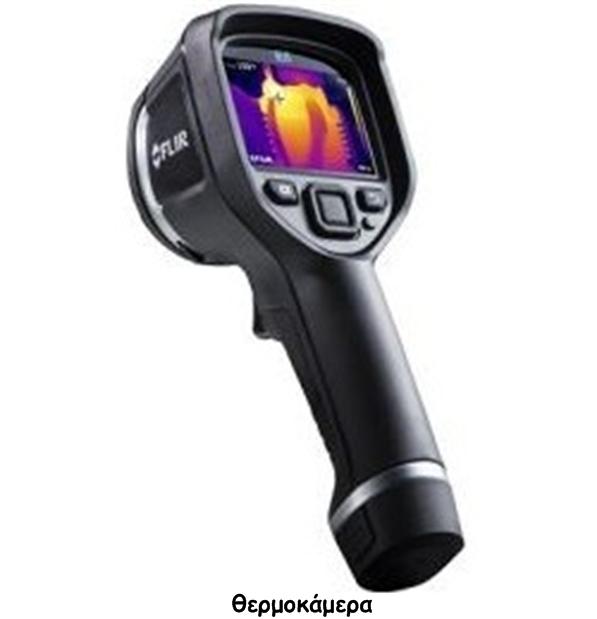 ΤΟ ΠΕΙΡΑΜΑ
● Ζεσταίνουμε νερό σ’ ένα πυρίμαχο δοχείο (1) μέχρι τους 600 C περίπου.
● Τοποθετούμε το δοχείο (1) με το ζεστό νερό μέσα σε ένα μεγαλύτερο δοχείο (2) που περιέχει νερό της βρύσης.
● Με δυο θερμόμετρα μετράμε τις θερμοκρασίες του νερού στα δυο δοχεία κάθε 1 λεπτό, μέχρι οι δυο θερμοκρασίες να γίνουν ίσες.
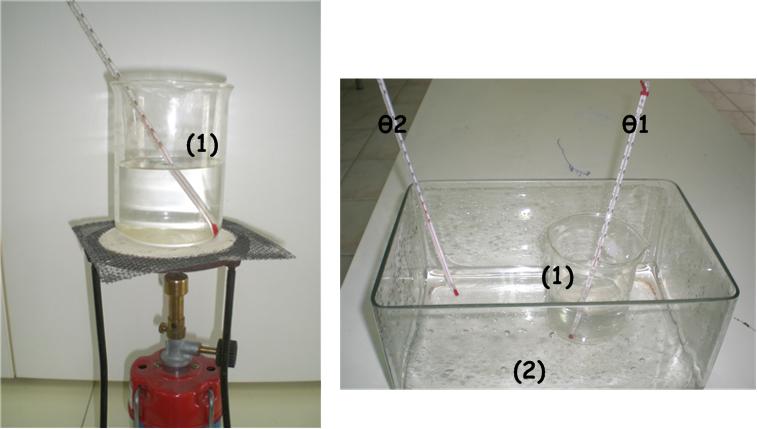 ● Τα αποτελέσματα των μετρήσεων φαίνονται στον παρακάτω πίνακα.
● Κάνουμε διάγραμμα θερμοκρασίας-χρόνου.
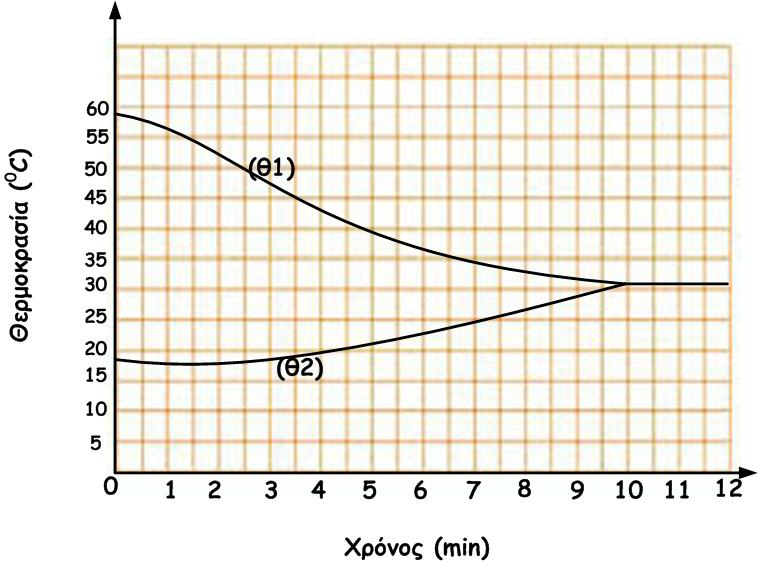 ΣΥΜΠΕΡΑΣΜΑΤΑ
● Η θερμοκρασία του ζεστού νερού μειώνεται, ενώ του κρύου νερού αυξάνεται.
● Η θερμική ενέργεια των μορίων του νερού στο δοχείο (1) μειώνεται, ενώ η θερμική ενέργεια των μορίων του νερού στο δοχείο (2) αυξάνεται.
● Τη χρονική στιγμή 10 min οι θερμοκρασίες γίνονται ίσες. 
Άρα τα νερά στα δύο δοχεία βρίσκονται σε κατάσταση θερμικής ισορροπίας. 
● Θερμότητα μεταφέρθηκε από το δοχείο (1) στο δοχείο (2).